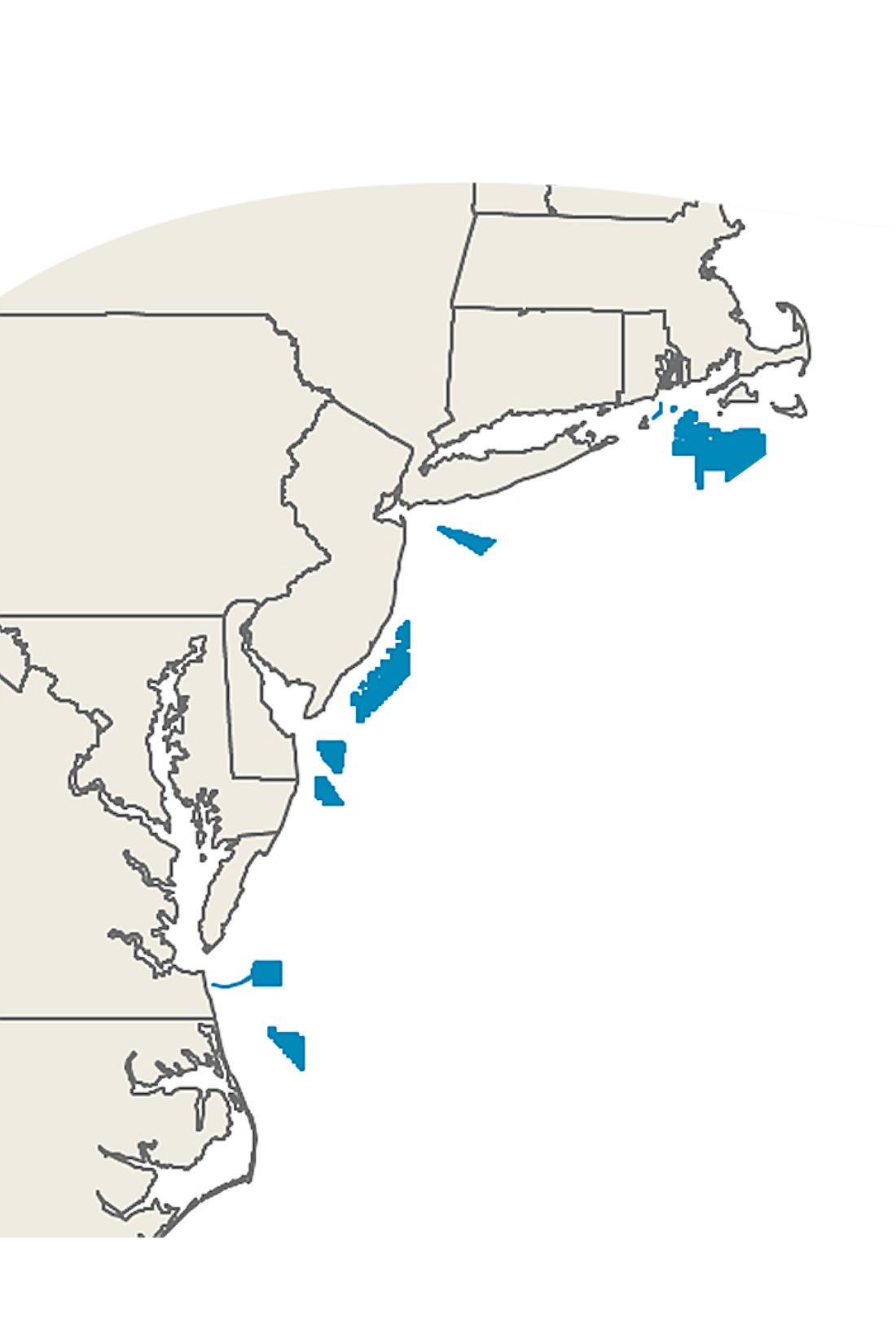 Renewable Energy & the Atlantic OCS:  State Leadership
Awards/Goals (MW)	           State Renewable Goals
3,200    		                35%  by  2030
Massachusetts
1,000 		             38.5%  by  2025
Rhode Island
300   		                48%  by  2030
Connecticut
9,000		              70%  by  2030
New York
3,500		              50%  by  2030
New Jersey
368		                25%  by  2020
Maryland
17,368 MW
TOTAL
Projected timeframe for Offshore Wind Energy Projects to become operational
(based on current estimates and/or standard timeline)
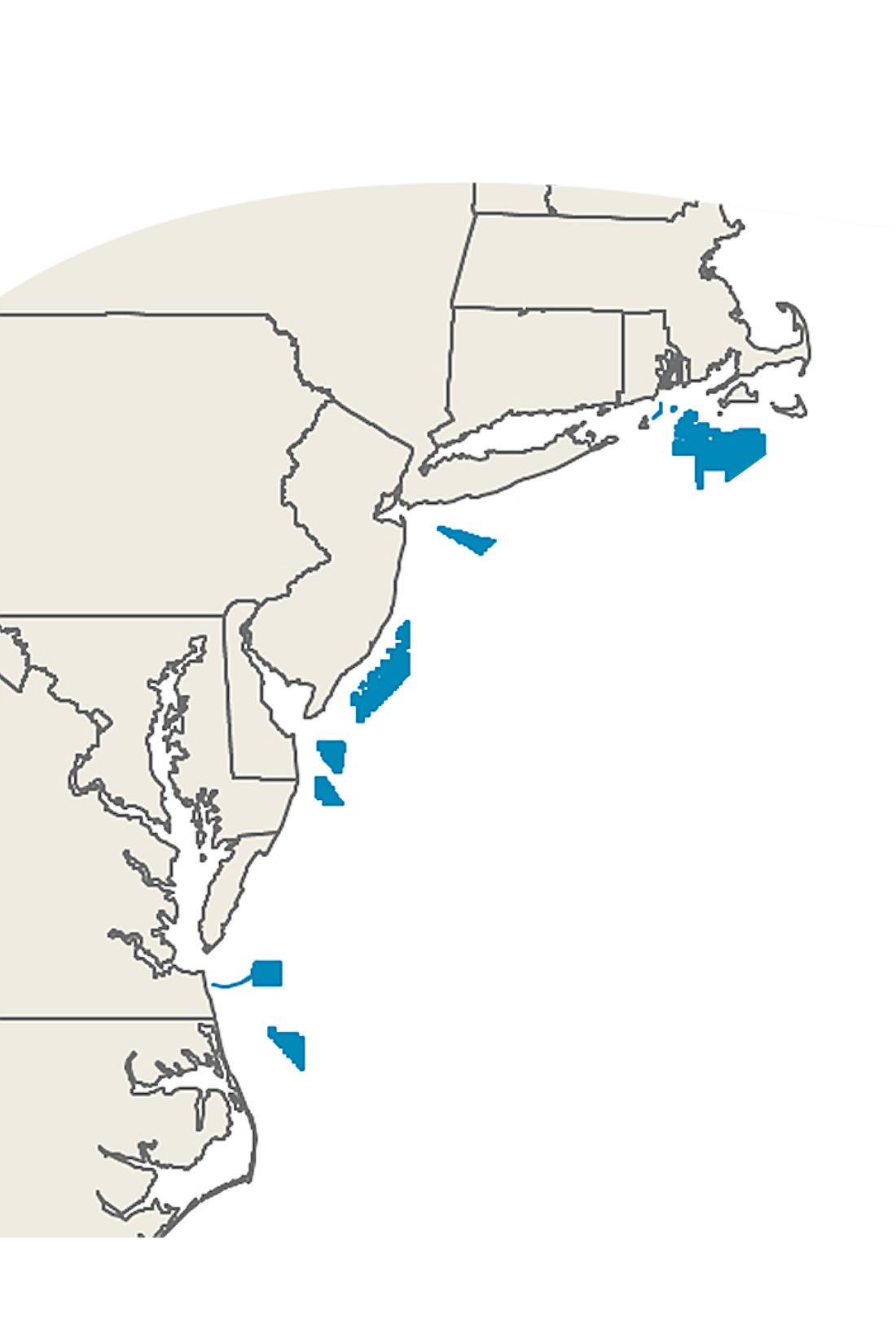 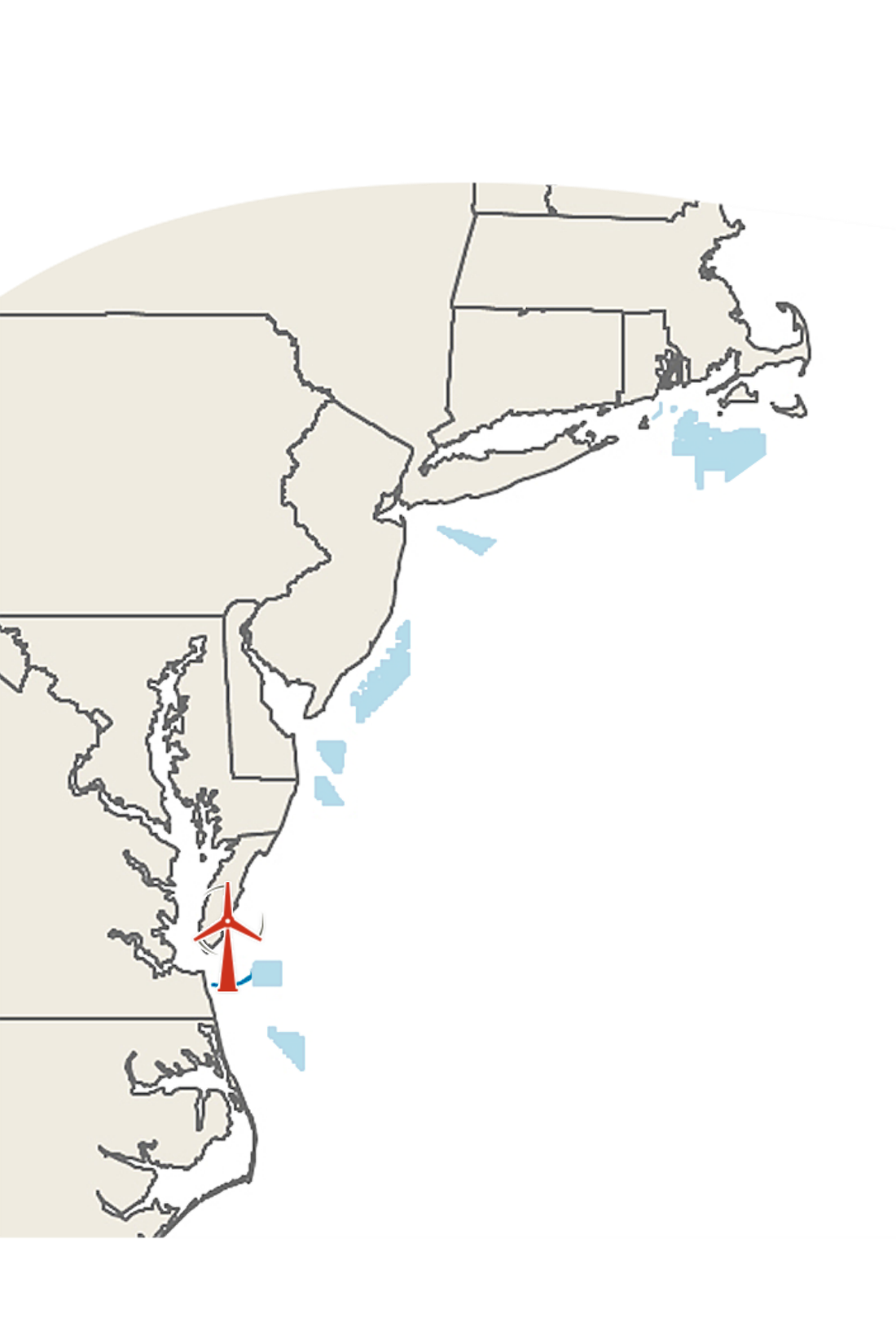 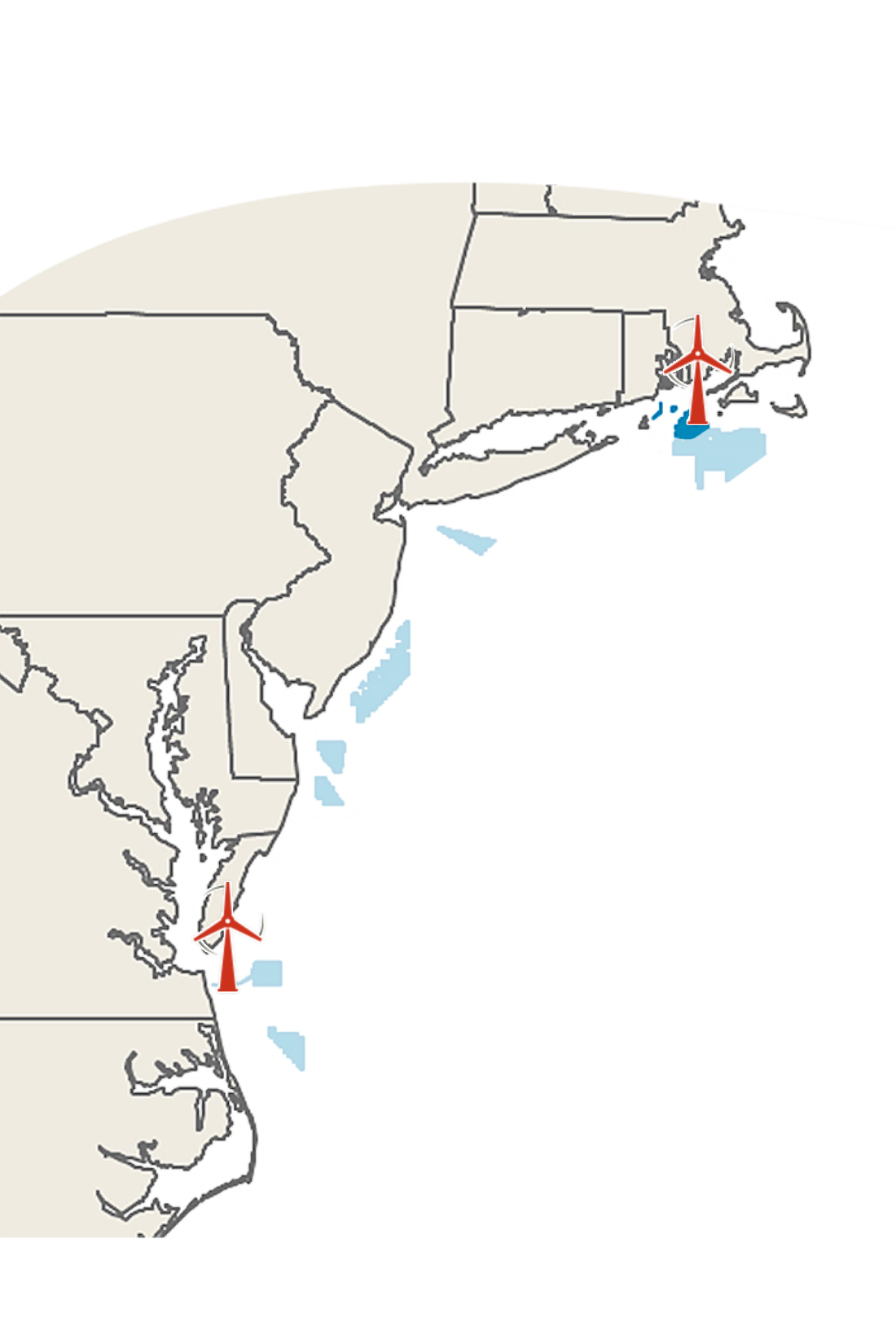 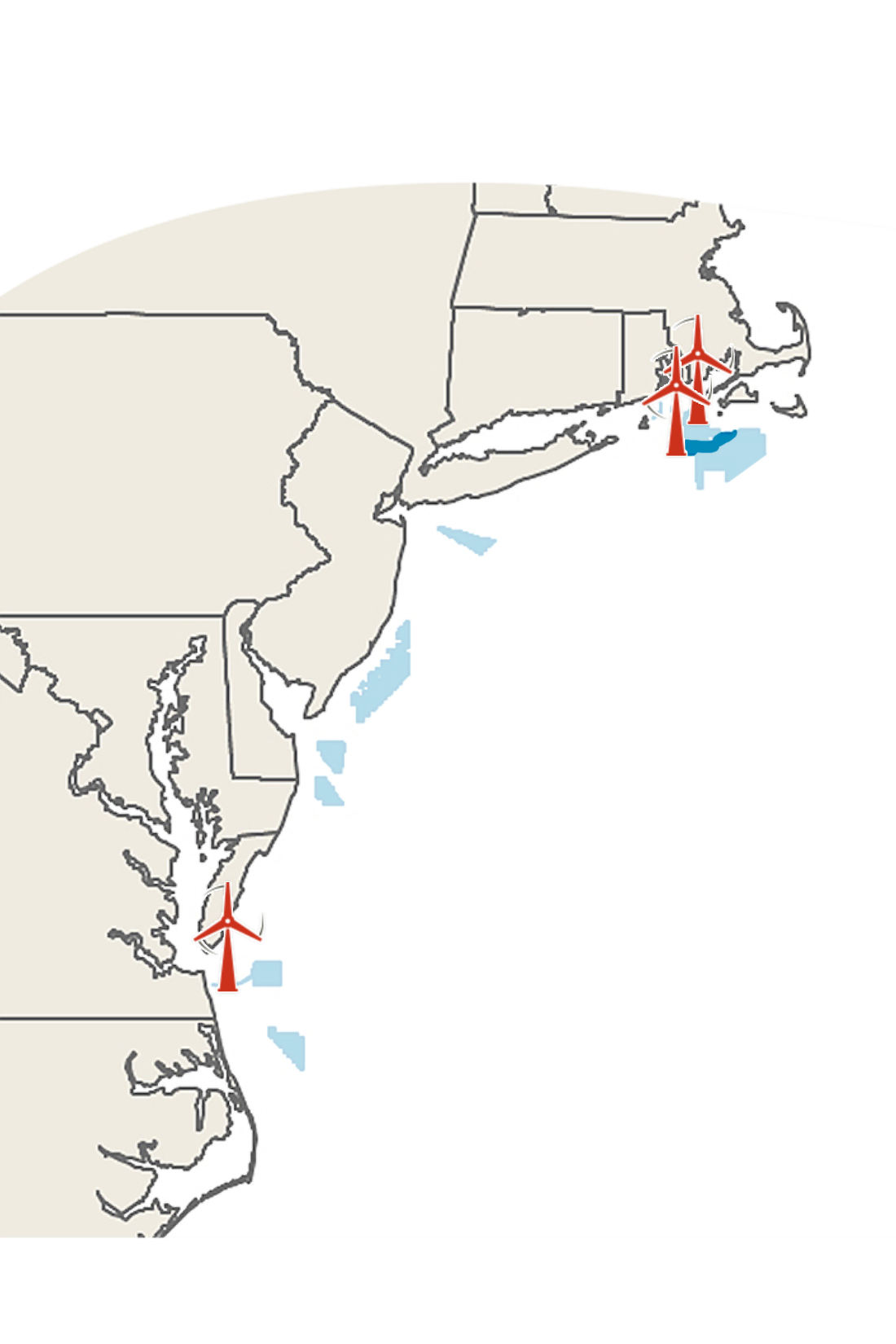 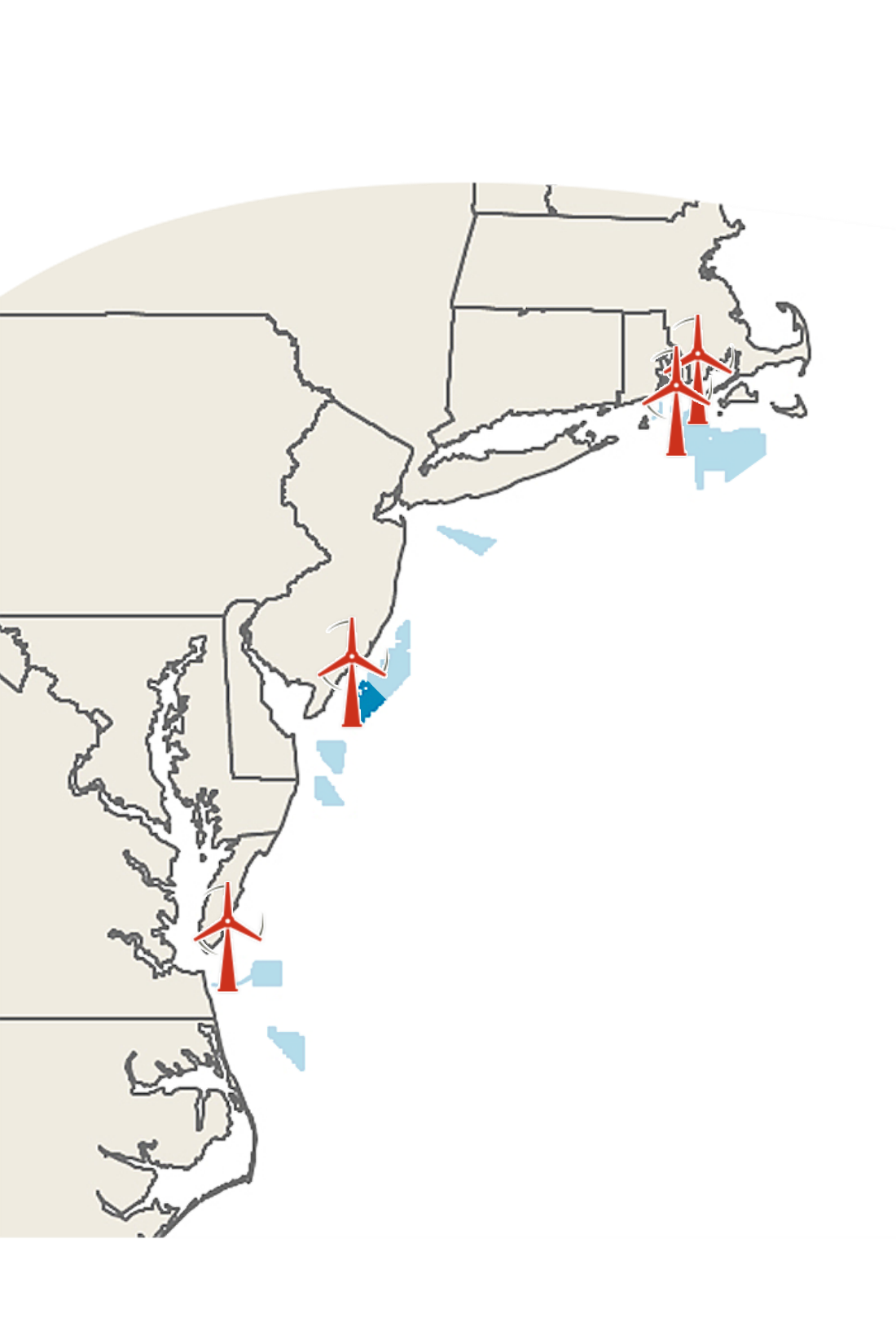 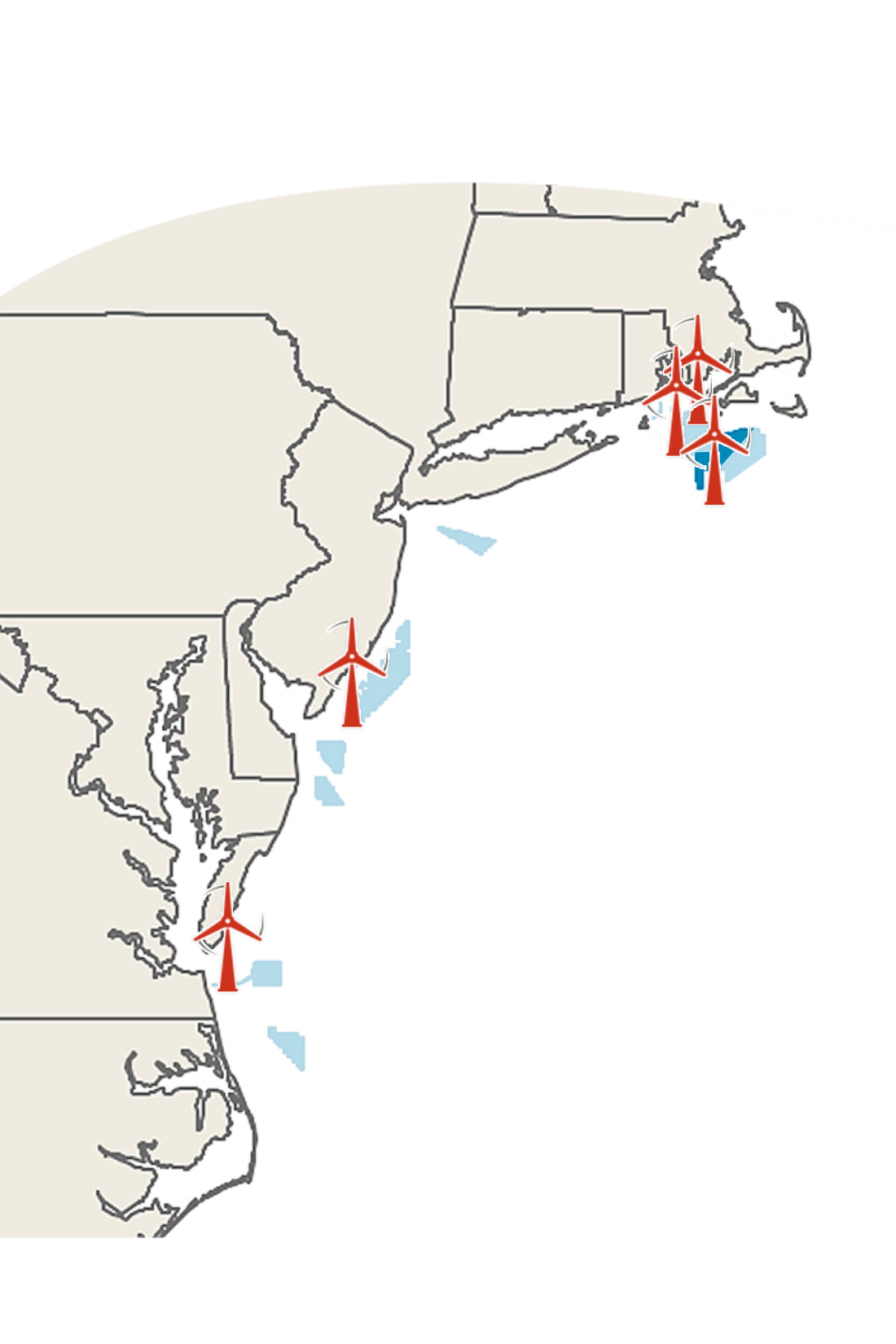 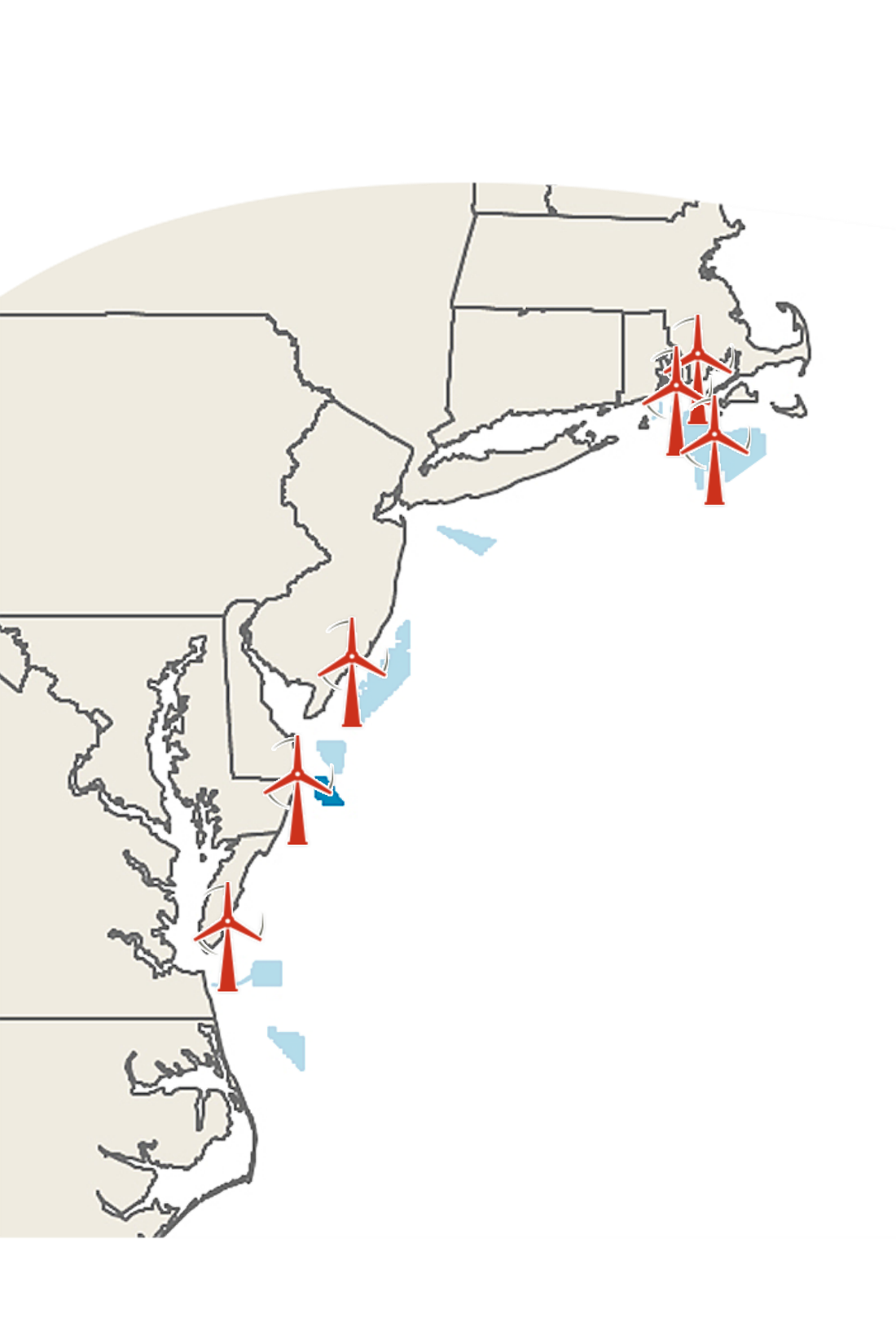 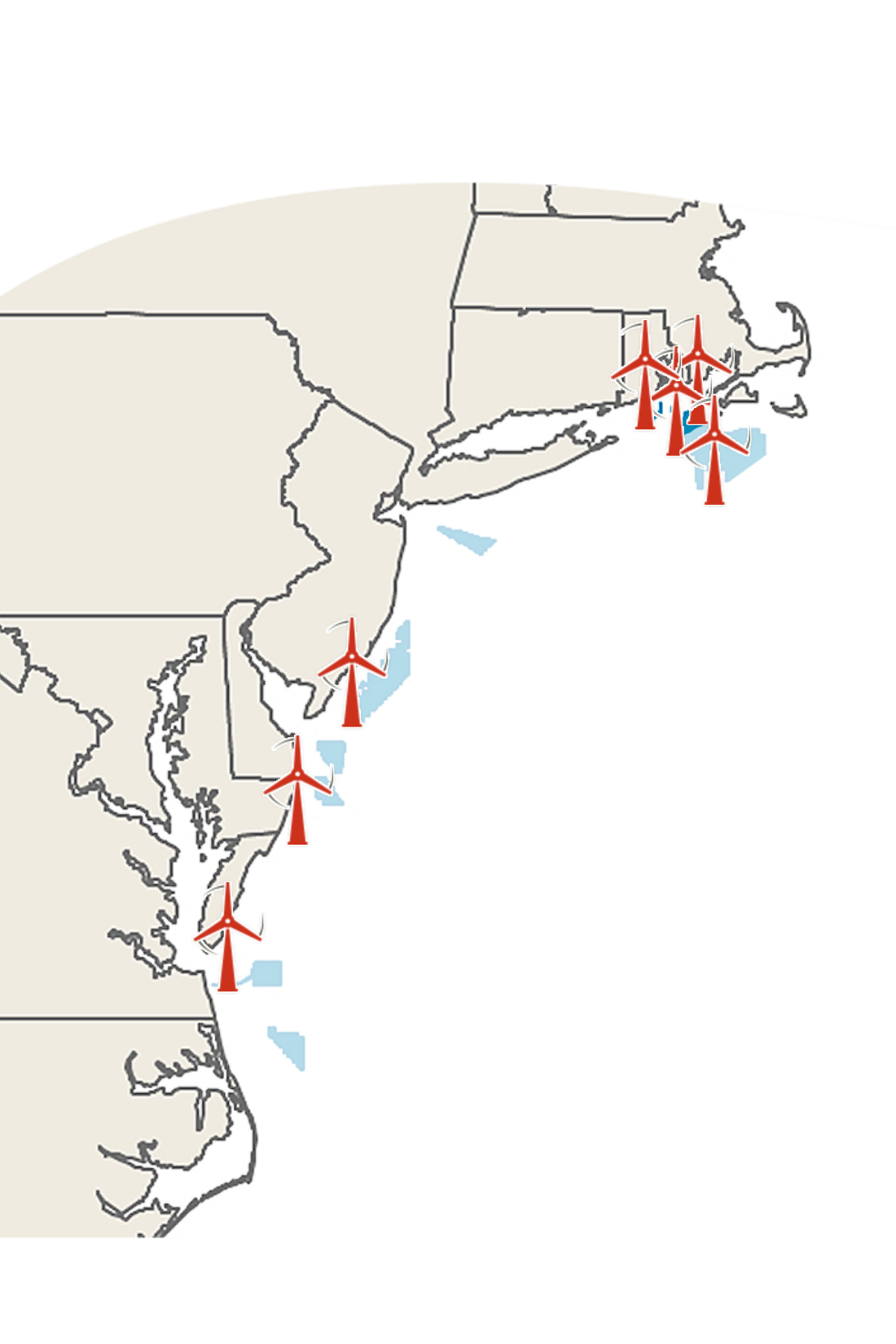 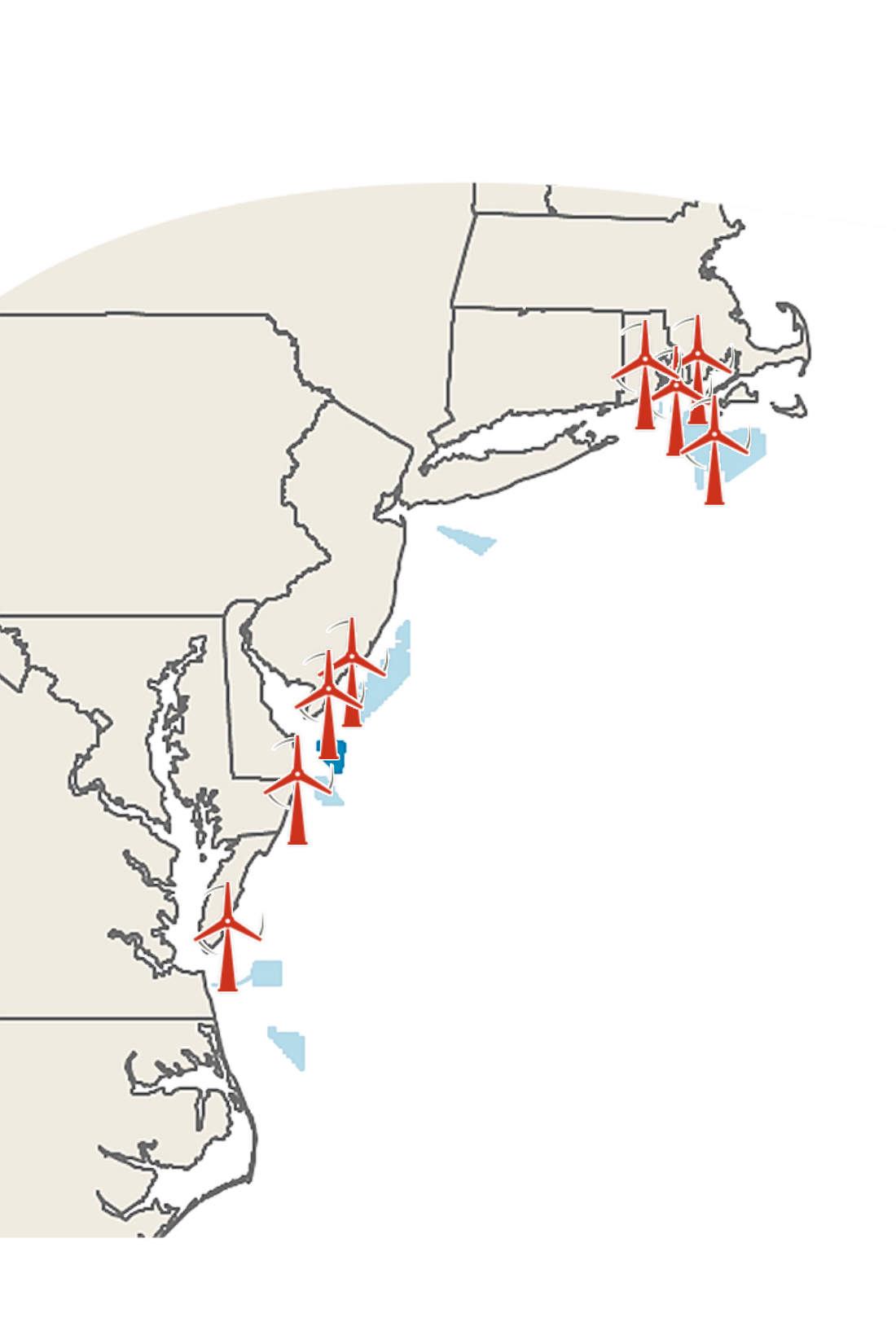 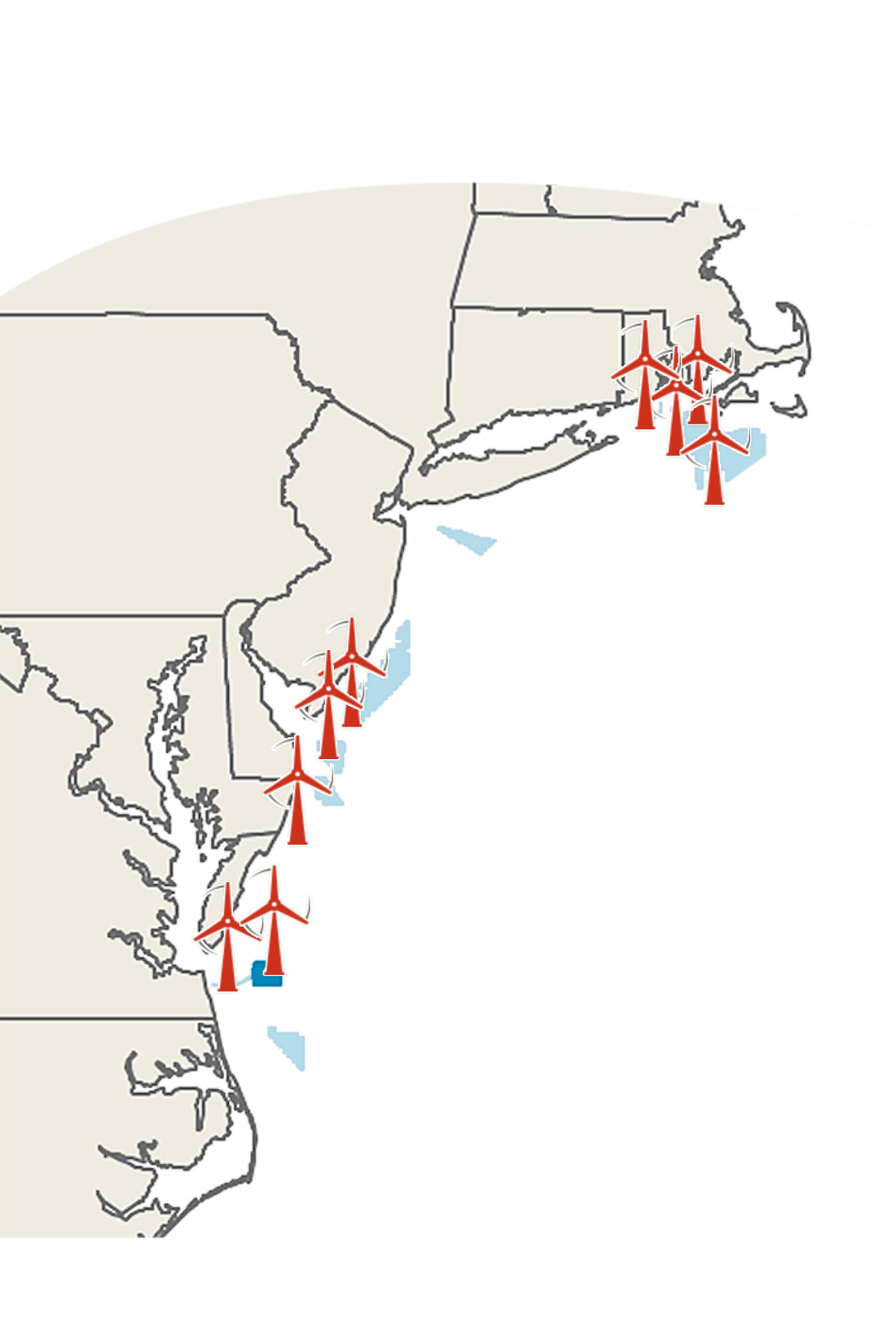 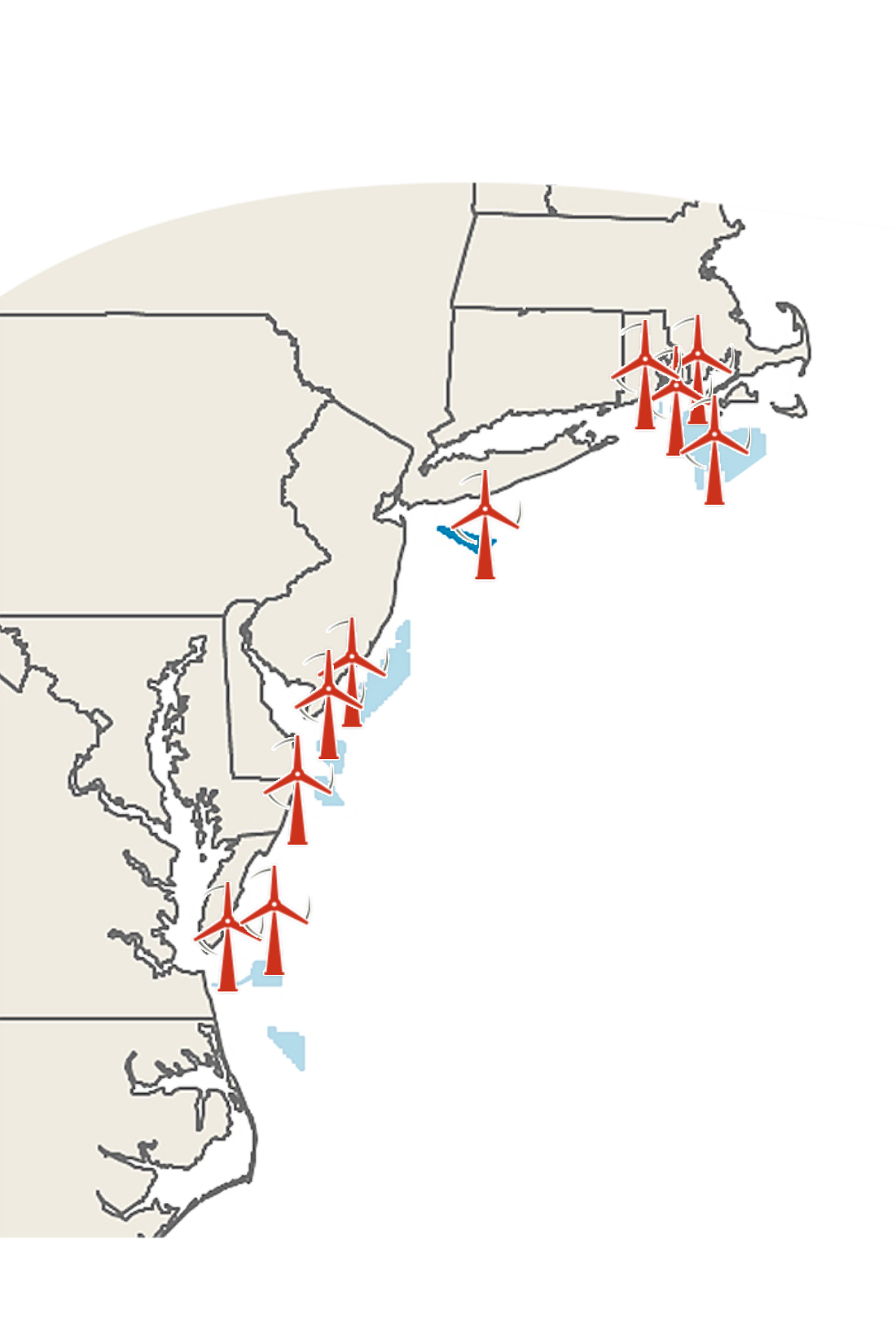 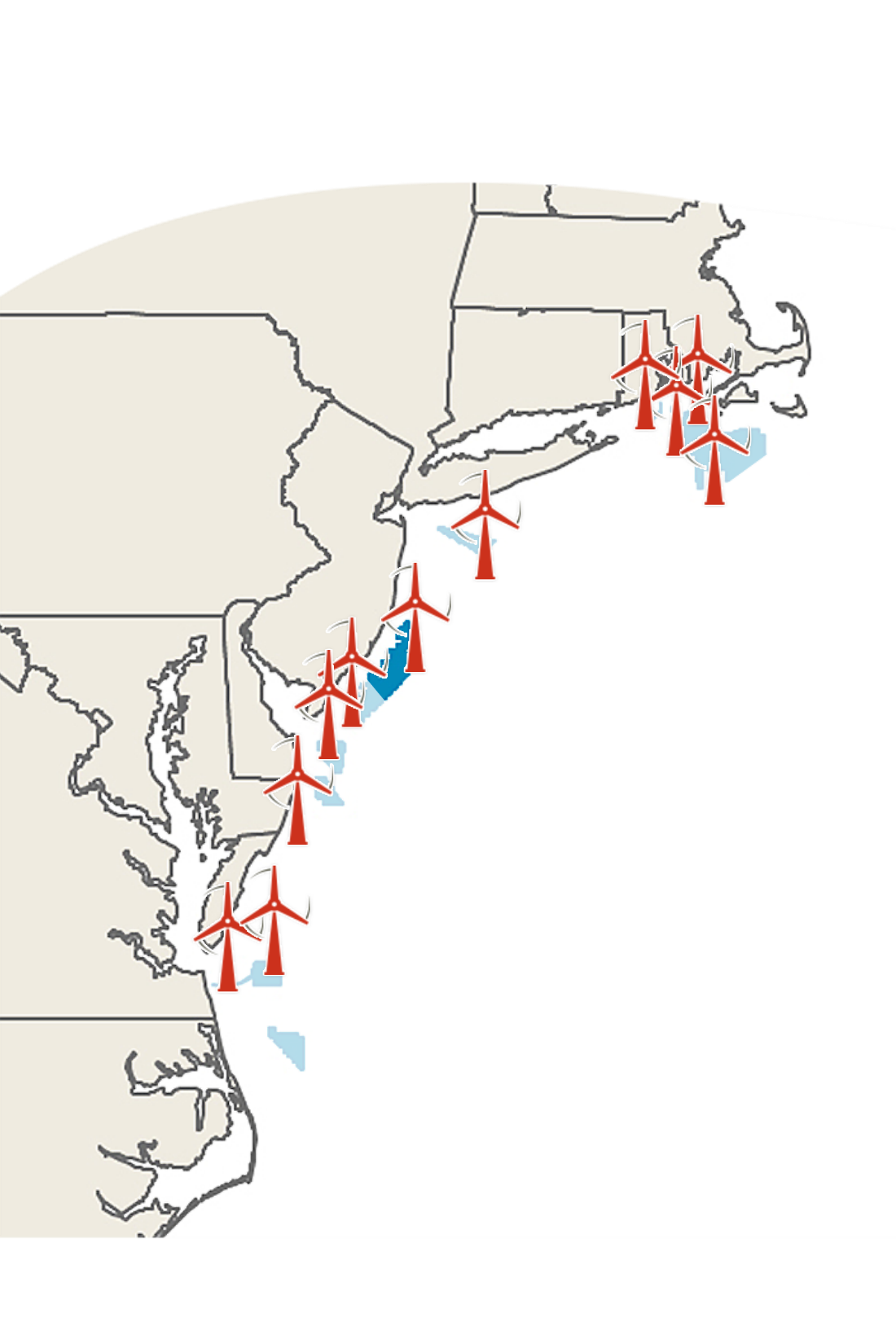 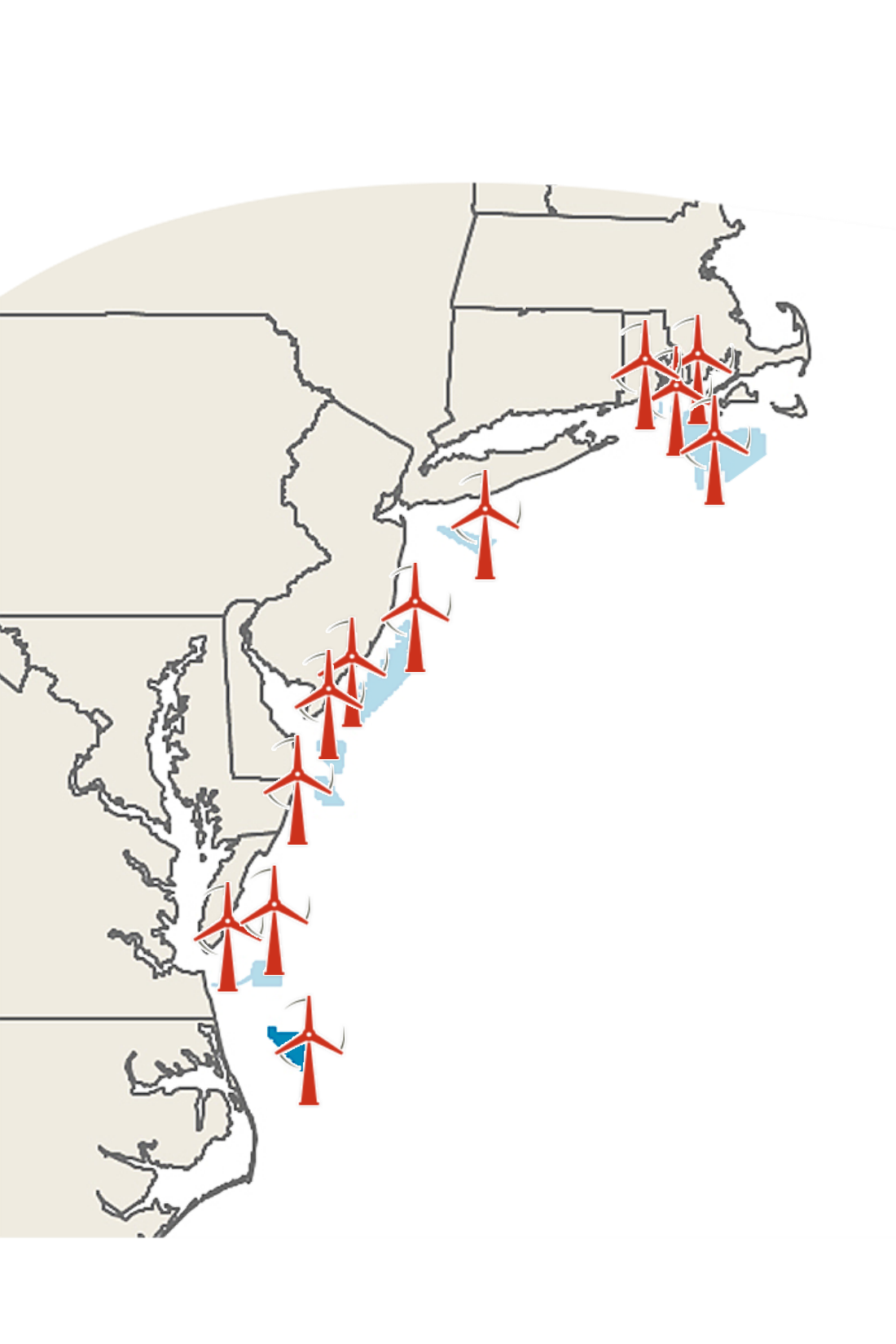 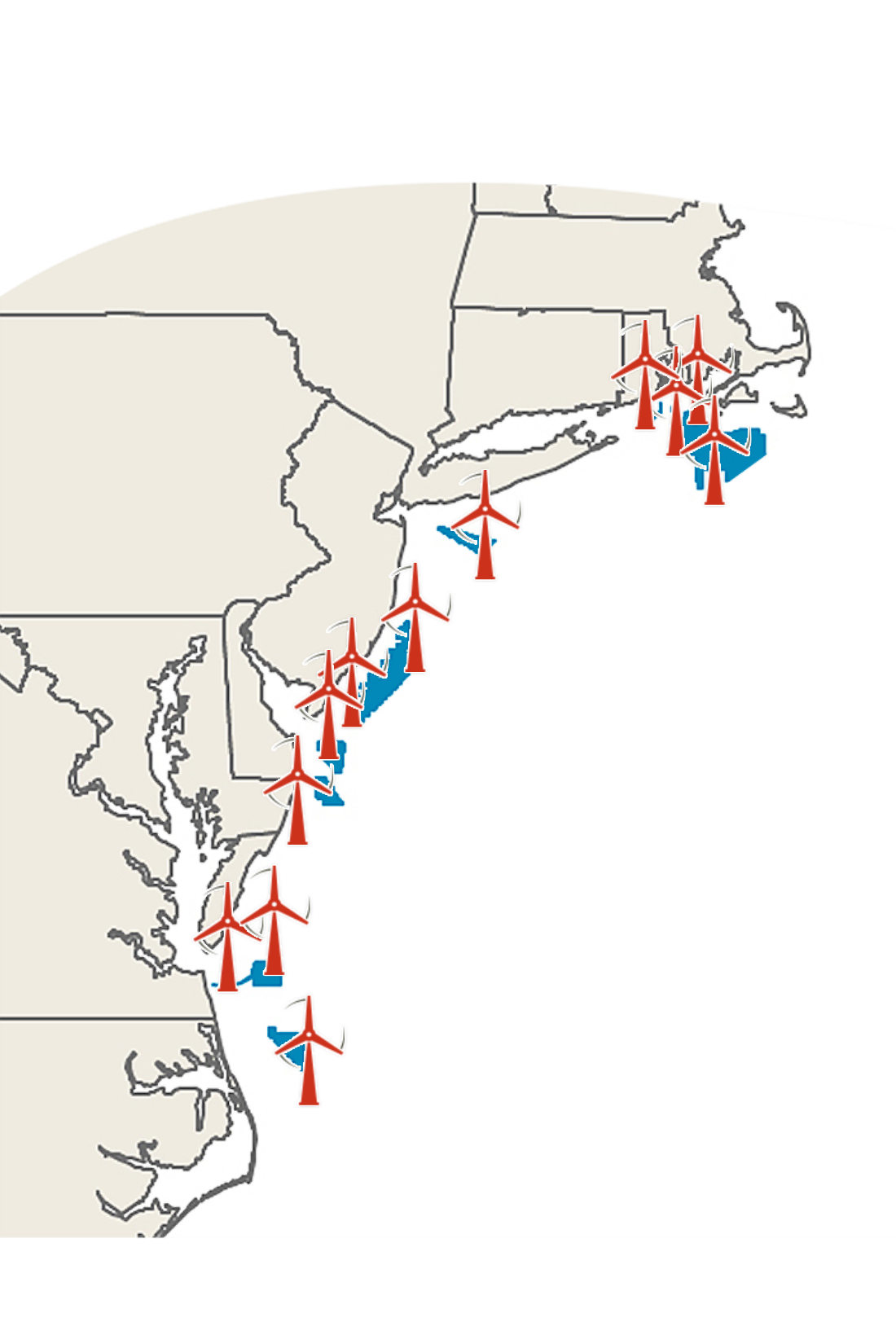 2020   	   Coastal Virginia Offshore Wind
2021   	   Vineyard Wind
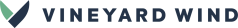 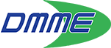 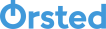 2022   	   South Fork
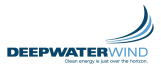 Year	   Project			  	Company
2022   	   Ocean Wind
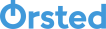 2022   	   Bay State Wind
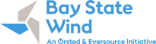 2022   	   U.S. Wind (MD)
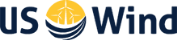 2023   	   Revolution Wind
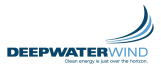 2023   	   Skipjack Windfarm
2025   	   Dominion Commercial Lease
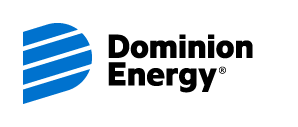 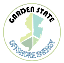 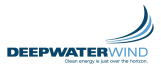 2026   	   EDF Renewables
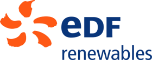 2027   	   Kitty Hawk
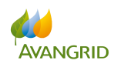 2025   	   Empire Wind
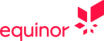